Müontomográfia
2025.04.07
ELTE
Tehetségnap
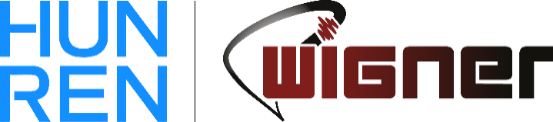 Felszín alatti müográfia
Forrás: kozmikus sugárzás által keltett relativisztikus müonok.
Közel stacionárius, felszínen ismert a fluxus eloszlása (szög és energia)

Kutatási mélység: kb. max 600 m

Szögfelbontás: mrad

Szögtartomány: felszín alatti méréseknél  max zenit: 45 fok 

Térbeli felbontás: mélységtől függő, de méteres nagyságrendű

Cél: Sűrűségeloszlás rekonstruálása
Érzékenység anomália kiterjedésétől függően : 0.3 – 0.4 g/ccm
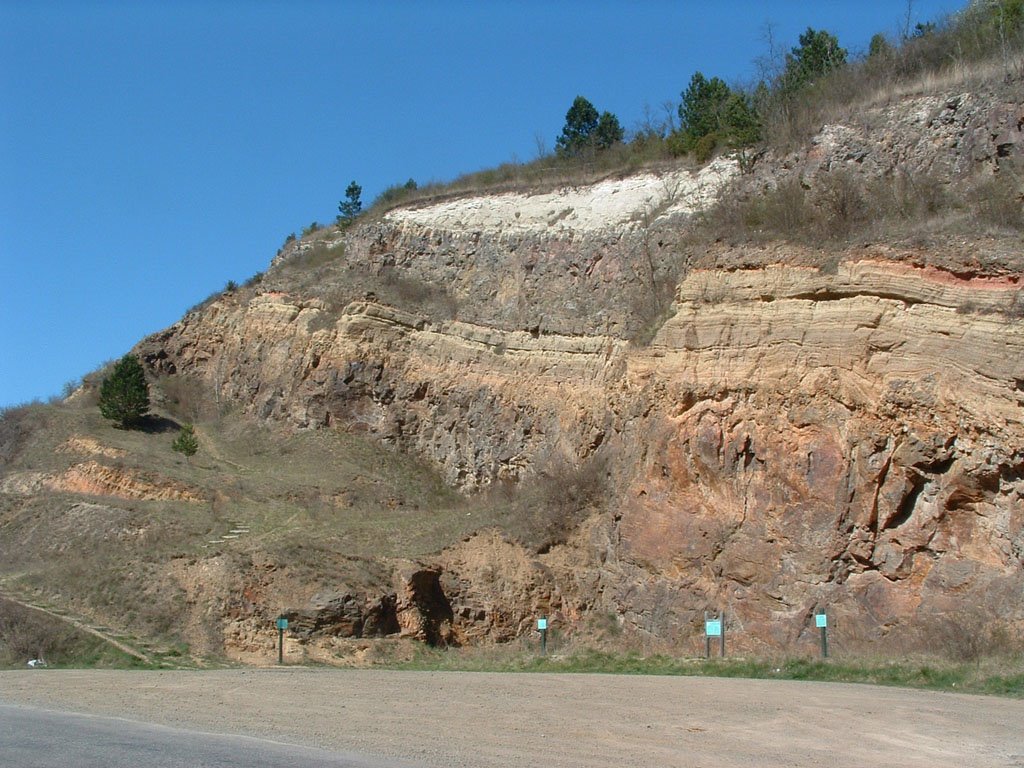 3D müontomográfiai inverzió eredményei épített környezetben
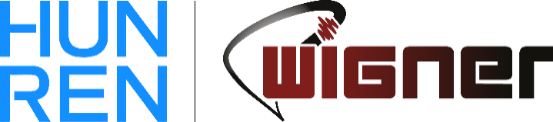 Horizontális szelvény 26 m-el a detektorok felett
3D Rekonstrukció minössze 4 (!) detektorpozícióból 
Átvilágított vastagság kb. 40 m
Térbeli felbontás: 0.8 – 1 m
Voxel szám: 45 x 40 x 40
Bayes inverzió
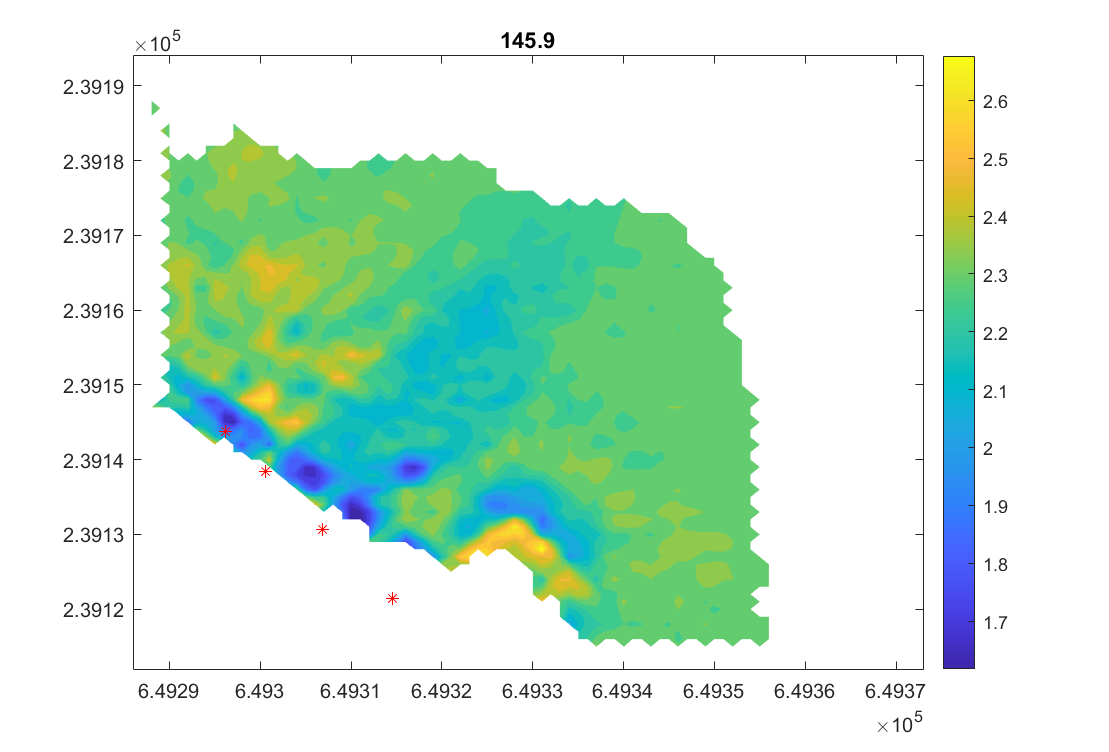 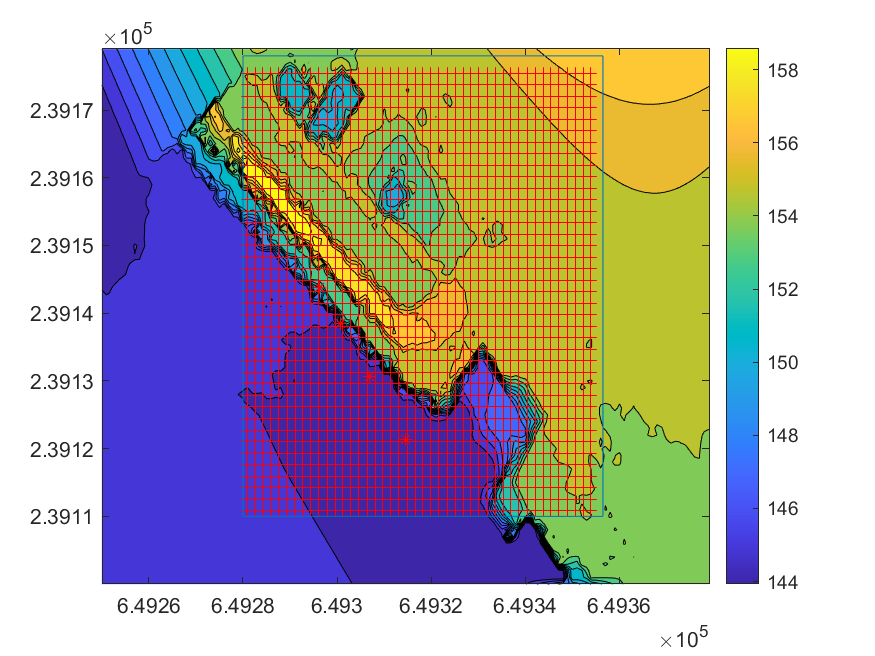 Müon-tomográfia eredményei  70 m vastag dolomitban
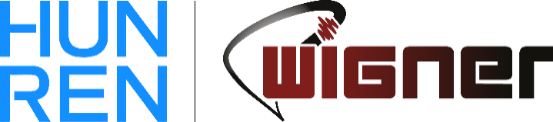 Repedezett zónák, üregek kimutatása
Detektorpozíciók száma:7
Voxelszám: 60 x58 x52
Térbeli felbontás: 1.5 -2 m
Bayes inverzió
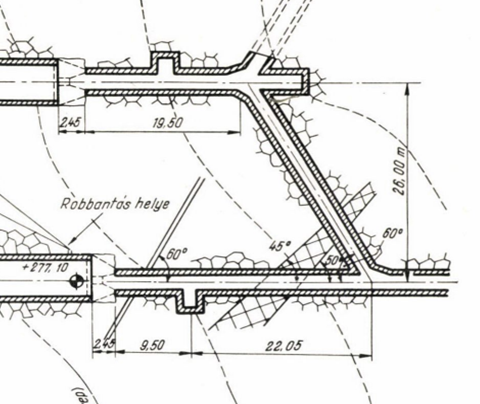 Repedezett zóna
Müon-tomográfia eredményei  70 m vastag dolomitban
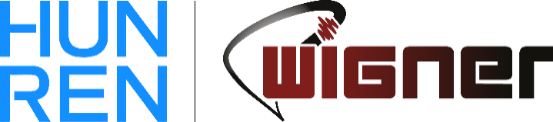 Repedezett zónák, üregek kimutatása
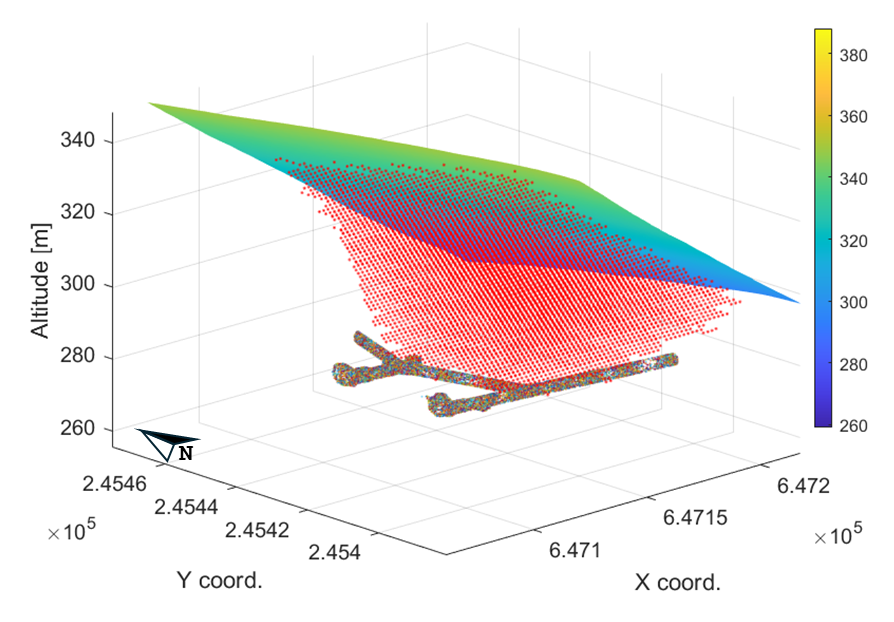 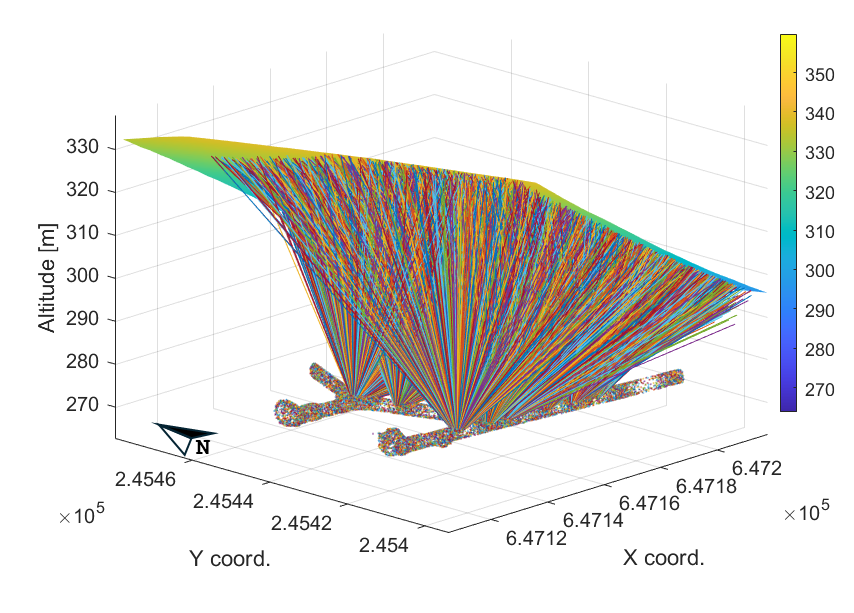 Repedezett zóna